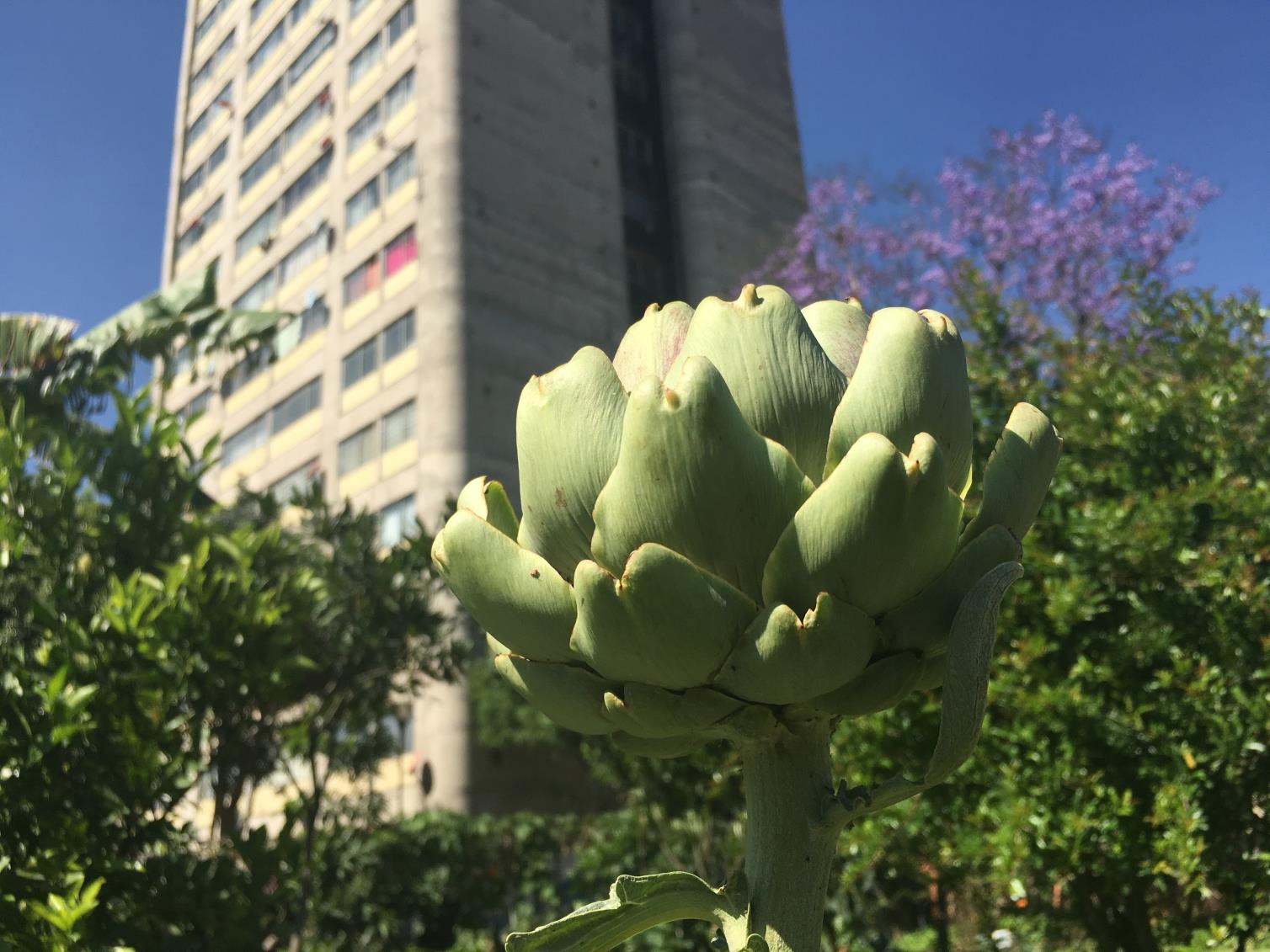 Agricultura Urbana

Estrategia para la Resiliencia de la Comunidades Urbanas
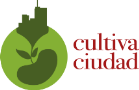 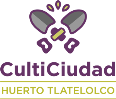 [Speaker Notes: Hoy estamos aquí para hablar sobre resiliencia y desastres naturales . En nuestra organización creemos que la agricultura urbana es una herramienta que genera resiliencia y puede ayudar a mitigar el cambio climático.]
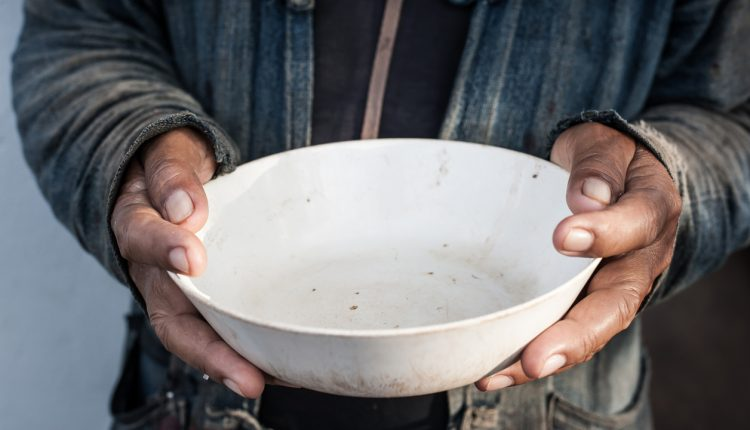 821 millones de personas subalimentadas en el mundo 
1/3 de los alimentos que se producen en el mundo  se desperdician 
Fuente: FAO 2017
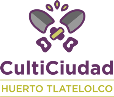 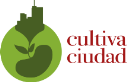 [Speaker Notes: Situación actual que aunque no es un desastre es una situación desastrosa, por  tercer año consecutivo, se ha producido un aumento del hambre en el mundo. 1 de cada 9 personas, el 30% de la poblacion sufre una carencia de nutrientes 2mil millones ,casi 7 millones de personas mueren por enfermedades derivadas por la falta de consumo de verduras y frutas]
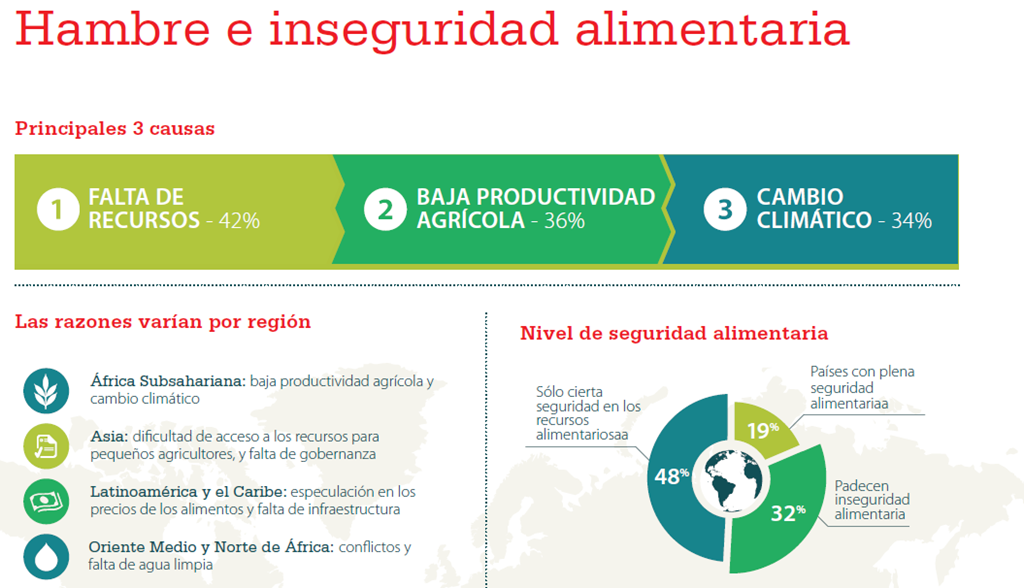 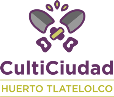 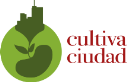 [Speaker Notes: Enfasis cambio climatico ,]
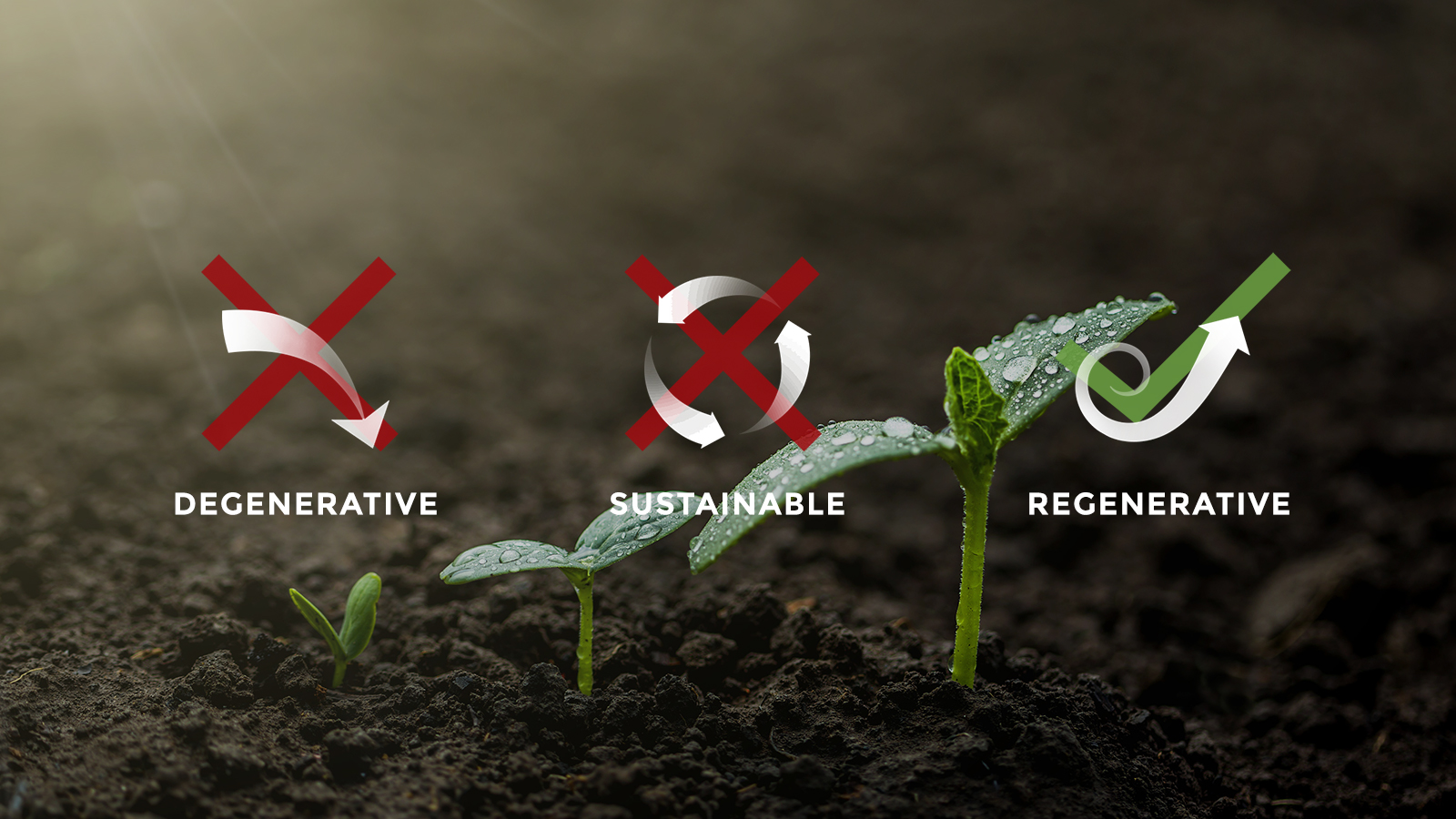 “Of all the underlying forces working toward emancipation of the city dweller, the most important is the gradual reawakening of the primitive instincts of the AGRARIAN”                      Frank Lloyd Wright
[Speaker Notes: Es el momento de cambiar la perspectiva, PREVENIR]
“De todas las fuerzas que se mueven hacia la emancipación del habitante urbano la mas importante es el gradual despertar del instinto primitivo del AGRARIO”                        Frank Lloyd Wright
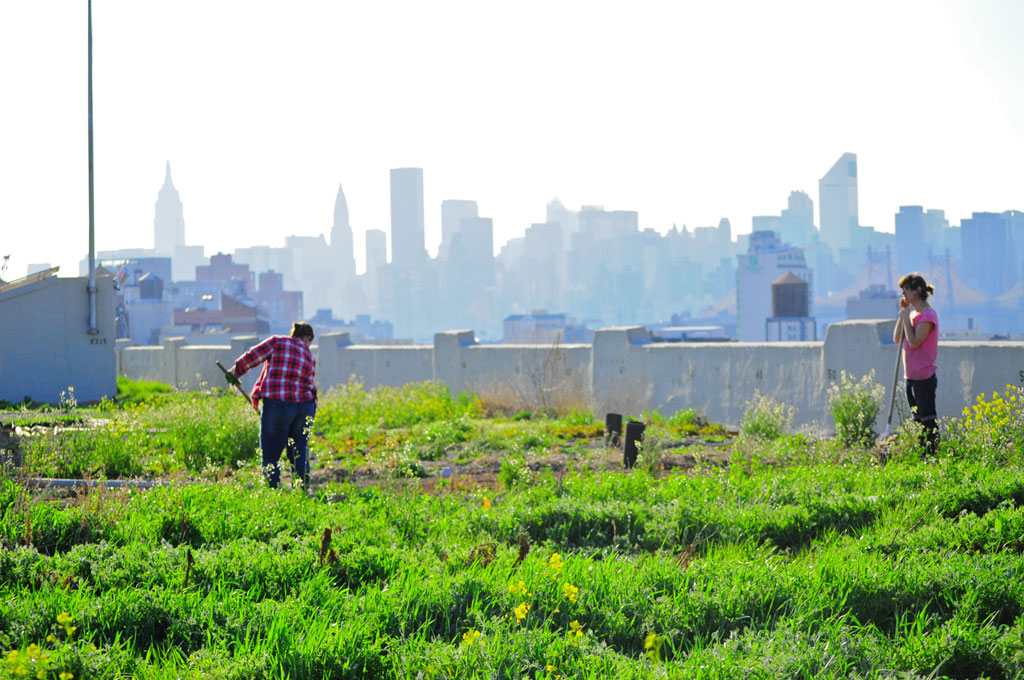 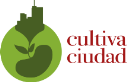 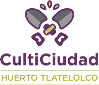 [Speaker Notes: Volver a conectar es instintivo , natural y se esta dando poco a poco en los huertos urbanos alrededor del mundo  Regenerar nuestra relación con los alimentos y el suelo que nos alimenta]
PRODUCCIÓN GLOBAL DE ALIMENTOS :
800 millones de personas siembran en las ciudades 
20% alimentos mundiales es cultivado en zonas urbanas

Urbanismo Agrario: 
Estrategia regenerativa, de salud y 
transformación de comunidades urbanas,
donde las personas se acercan,  involucran y comprometen con los procesos de producción de alimentos locales
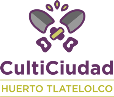 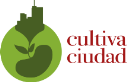 [Speaker Notes: Y esta sucediendo, el urbanosmo agrario para mi es este movimiento de recuperacion del los espacios urbanos, buscando maneras
de significar su importancia y reivindicar su valor, incorporándolos a la planificación y con una vocacion de producciòn de alimentos]
Participación Social
Integración comunitaria
Disminuye la violencia
Educación alimentaria
Conciencia
Empoderamiento
Apropiación de Espacio
Areas verdes de calidad .
Creando microclimas
Integración económica
Combate pobreza
Economía local y Familiar
Educación
Desarrollo Económico
Vínculos sociales
Planeación Urbana
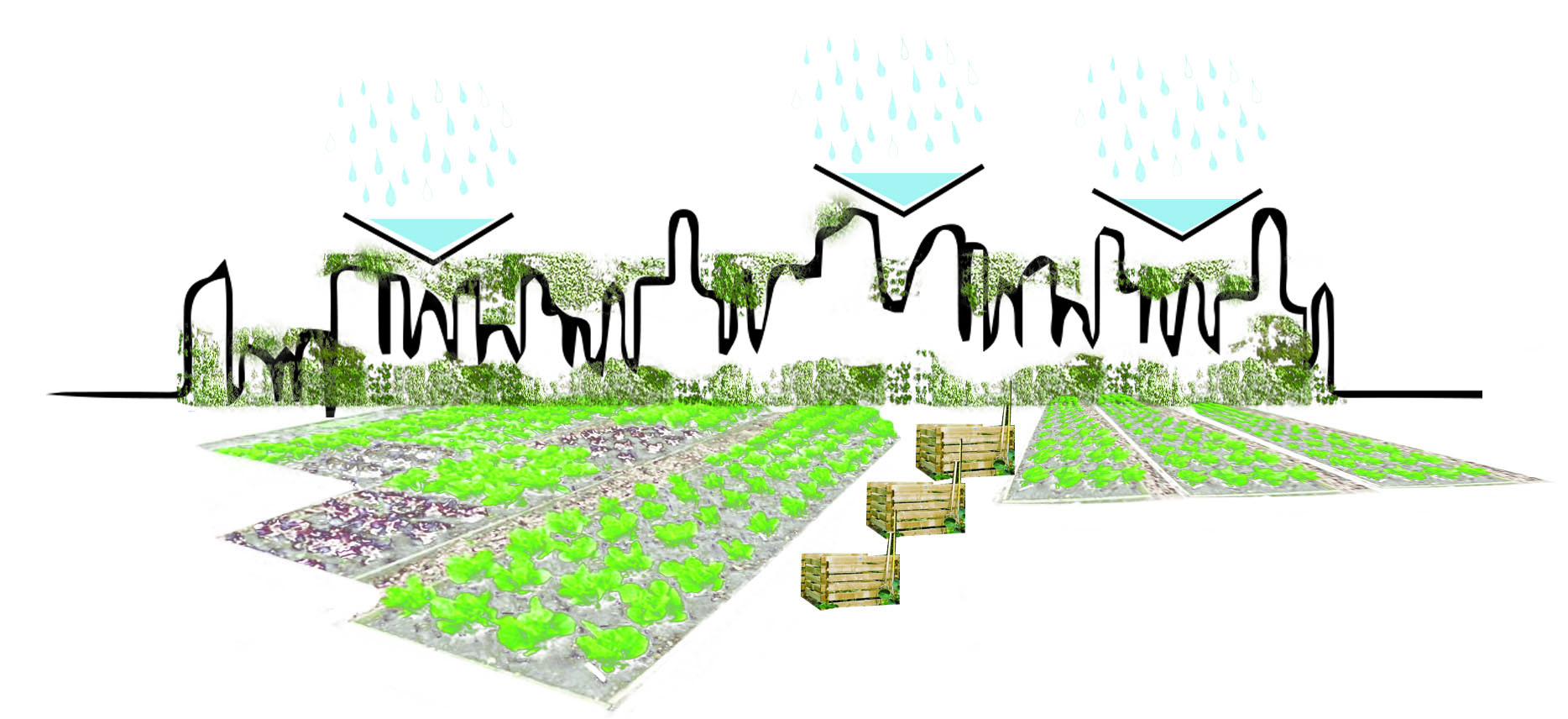 Medio Ambiente
Seguridad Alimentaria
Actividad Recreativa
Salud Integral
Contacto con la naturaleza,
Espacios de relajación 
Y convivencia
Acceso a alimentos 
Sanos
Para TODOS
Biodiversidad, 
Cierre de ciclos,
Resiliencia
Salud física, 
mental y espiritual
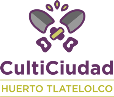 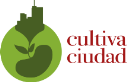 [Speaker Notes: A lo largo del camino recorrido hemos visto y comprobado los siguientes puntos, principalmente enfocandonos en los verdes y tratando de incidir en 
 empodera a las personas y sociedades para que adopten voluntariamente hábitos alimentarios y estilos de vida saludables, respetuosos con sus costumbres alimentarias locales y con el medio ambiente]
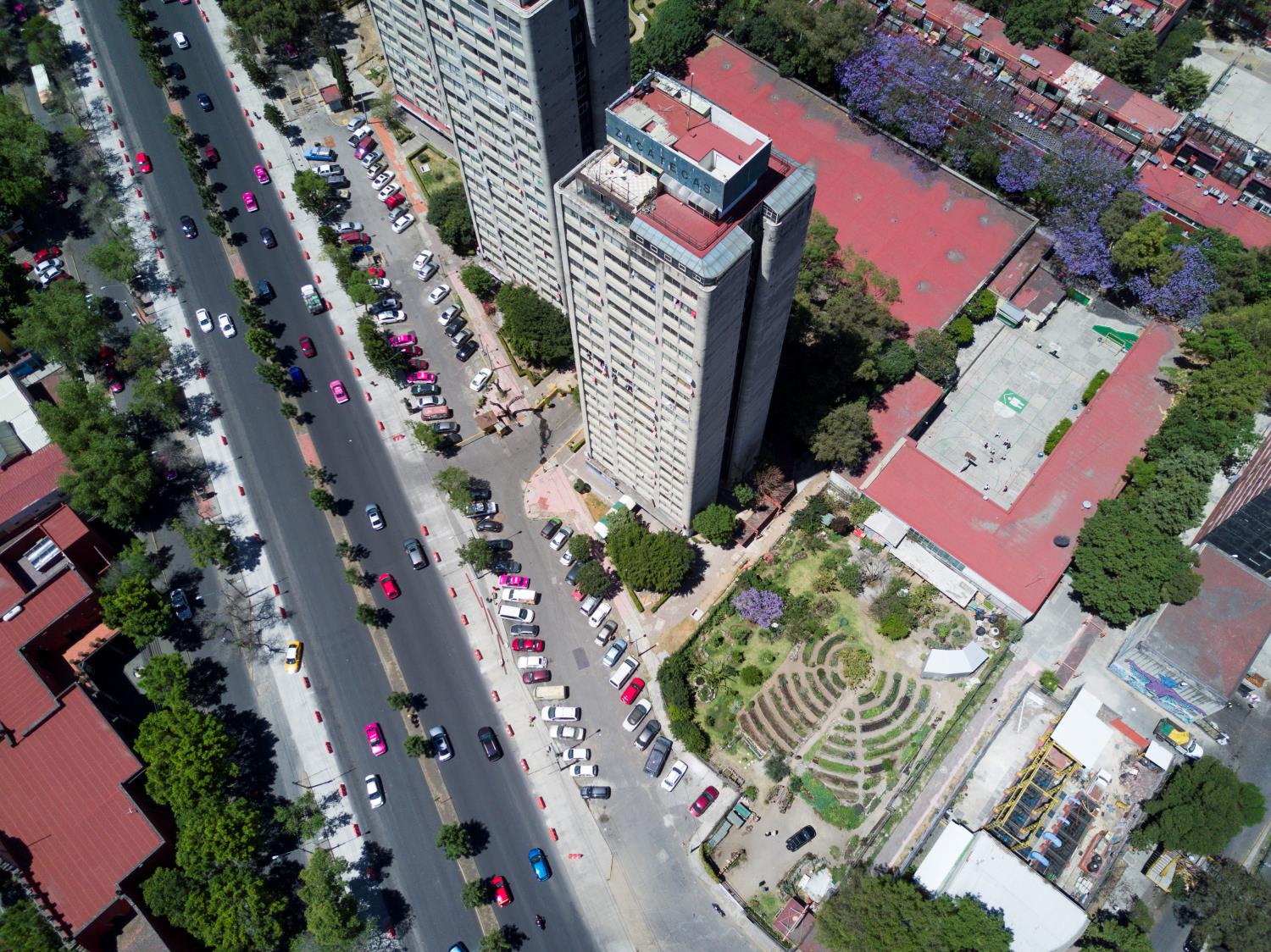 [Speaker Notes: Centros de agricultura urbana, ejemplos de colaboración entre gobierno, organizaciones, instituciones, empresas y la sociedad civil]
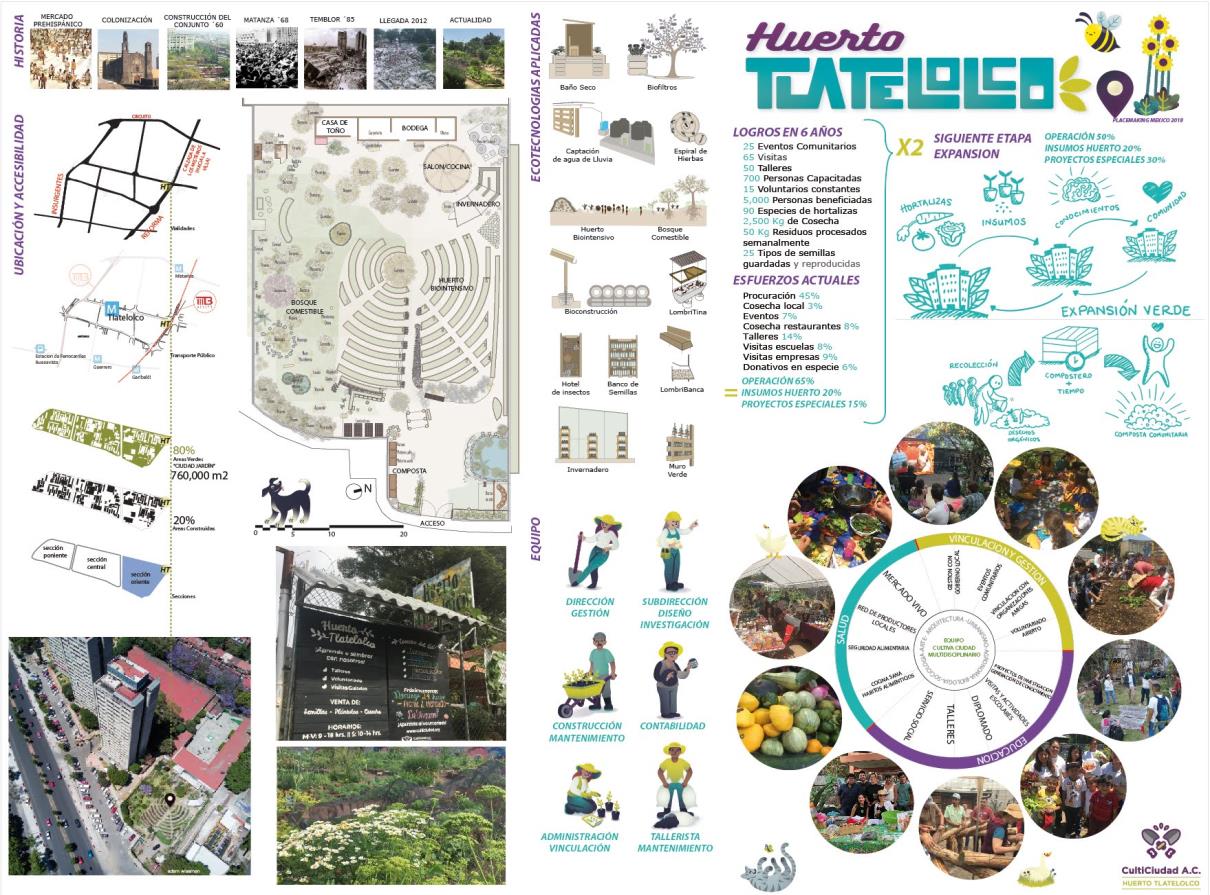 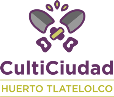 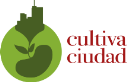 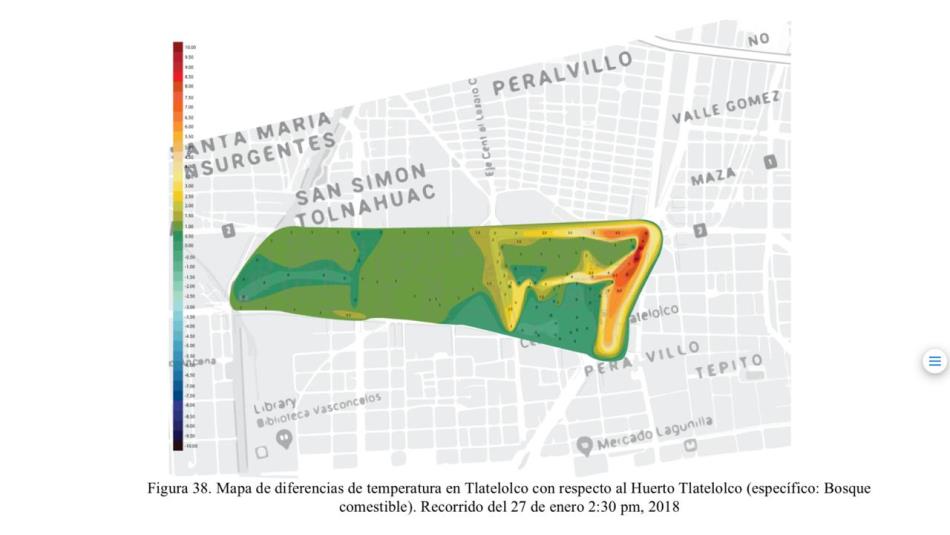 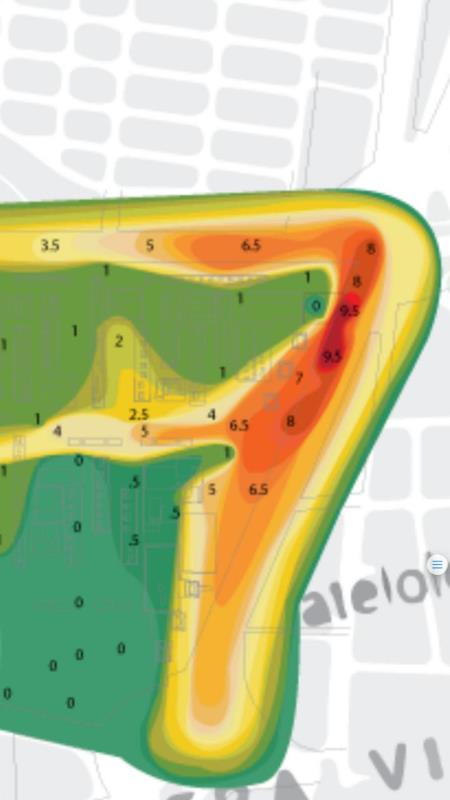 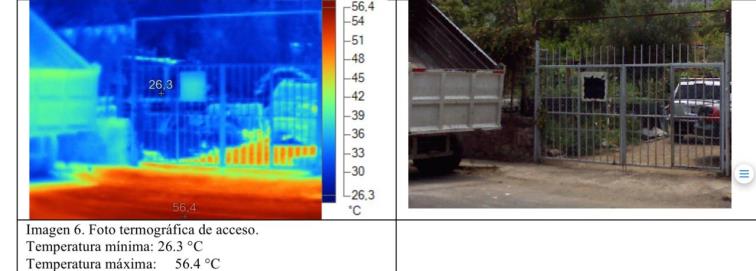 (Imágenes de la tesina “Huerto Tlatelolco, espacio de regeneración social y ambiental”- Mtra Arq Karina Schwartzman)
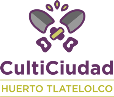 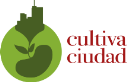 [Speaker Notes: Primera imagen]
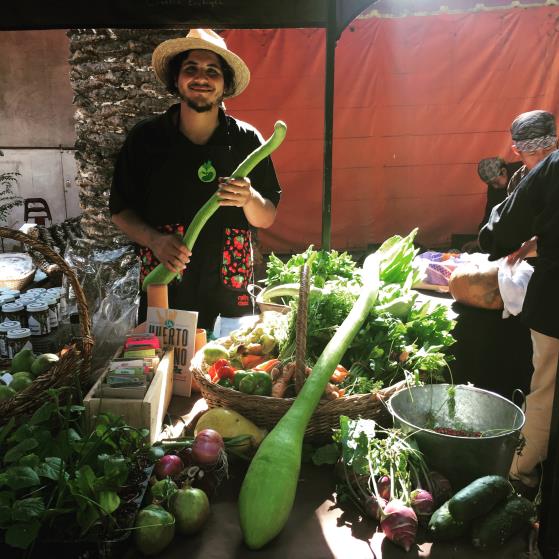 1
ALIMENTACIÓN SALUDABLE

Áreas de Interés:
-Acceso a productos frescos
- Hábitos alimentarios
-Problemas de salud
-Suelo fértil 

Estrategias:
-Producir alimentos orgánicos
-Acceso a hortaliza y frutos  frescos
-Economia local
-Educación alimentaria 
- Consumo responsable
- Red de productores locales
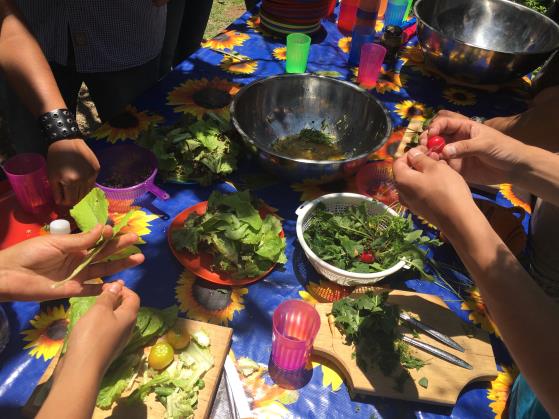 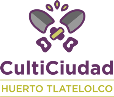 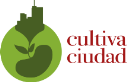 [Speaker Notes: Nuestros puntos de incidencia]
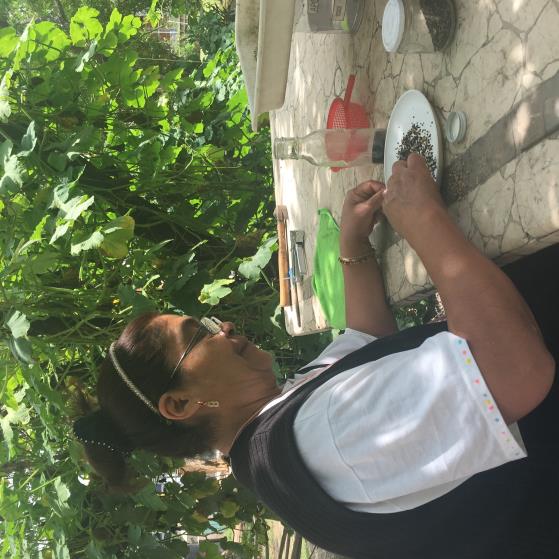 2
COHESIÓN 
SOCIAL

Áreas de interés:
-Inseguridad
-Desempleo
-Desintegración de la comunidad

Estrategias:
-Integración Comunitaria Intergeneracional
-Desarrollando habilidades
- Cultura de voluntariado y de servicio social.
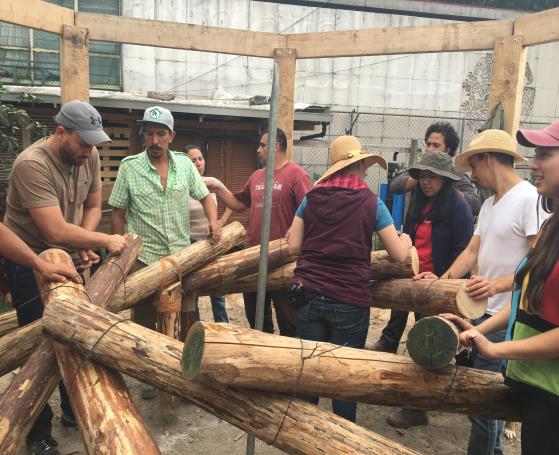 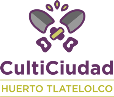 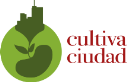 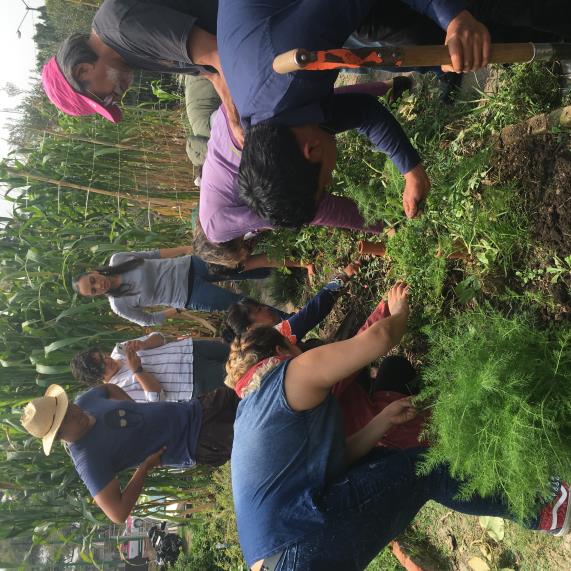 3
CAMPO A LA CIUDAD

Áreas de interés:
- Falta de espacio público de calidad 
-Desconexión de la naturaleza 
-Valor al trabajo del campesino 

Estrategias:
-Transformación y regeneración de espacios públicos y áreas verdes.
-Apropiación de espacios por la comunidad
- Resiliencia ambiental
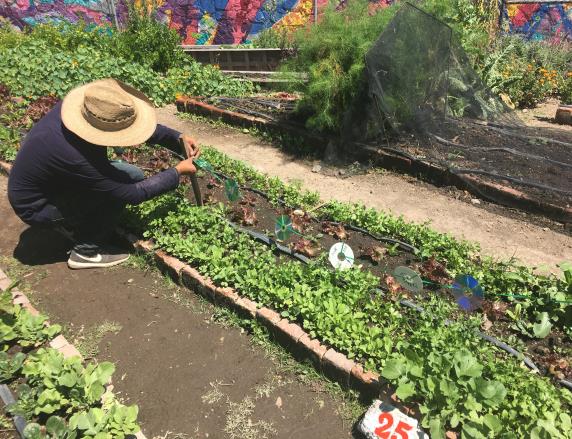 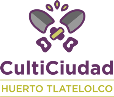 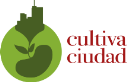 [Speaker Notes: la

salud humana no puede separarse de la salud de los ecosistemas1. 1 Gómez Cruz, M. A., et al. Coordinadores. (2006) “Agricultura Orgánica de México”. Universidad Autónoma de 

Chapingo.]
Mapa HuertosMX 
      2016-2018
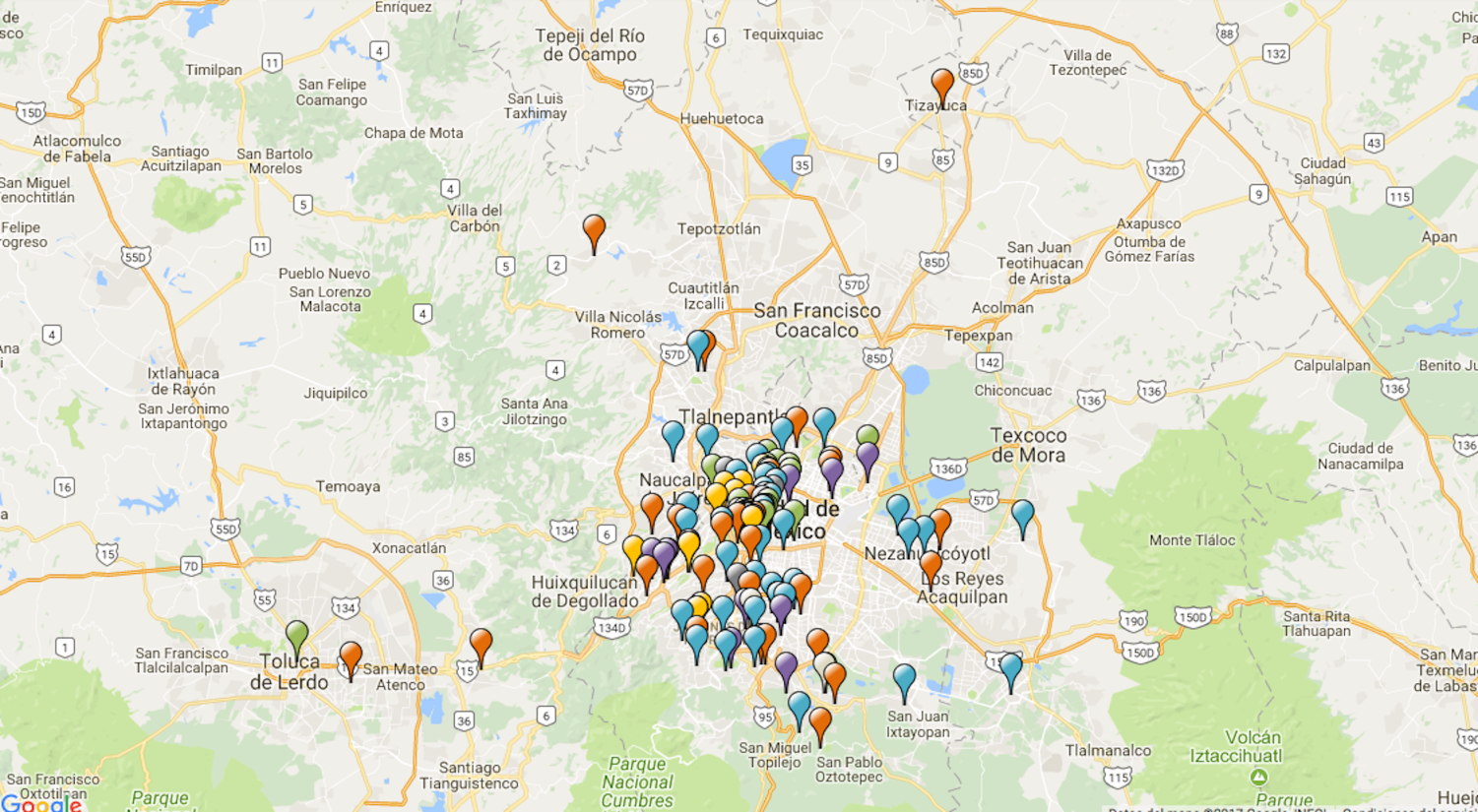 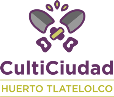 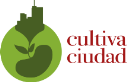 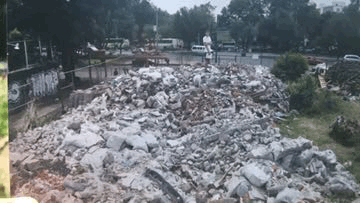 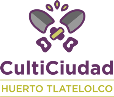 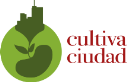